От пера до компьютераПрезентация к клубному часу Подготовил воспитатель ГПД  ГБОУ СОШ №815 ЗАО г. МосквыКоновалова Ольга Николаевна
Внутренний слайд
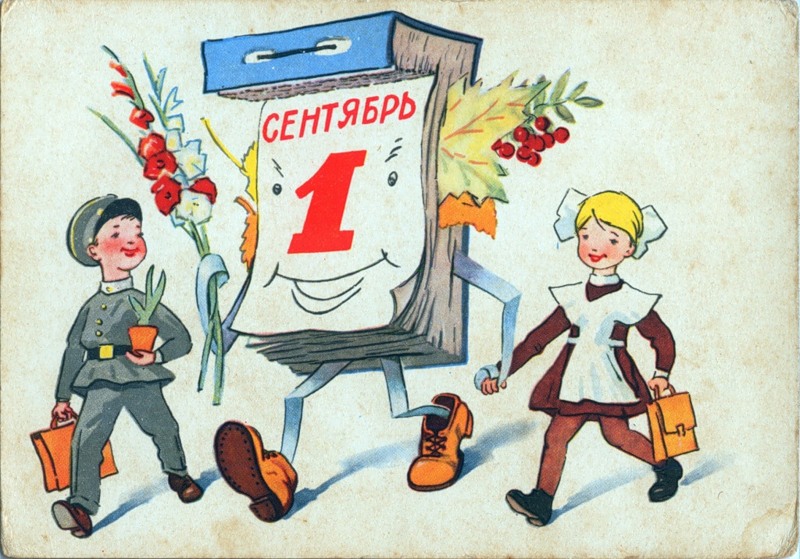 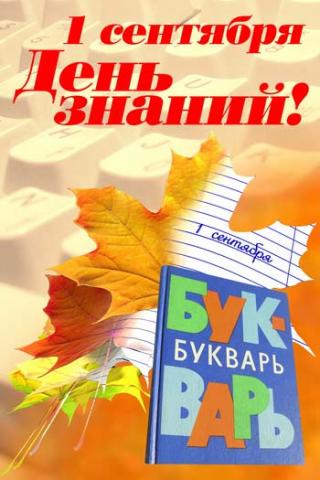 Слайд разделитель
Фрэнсис Бэкон 1561-1626английский философ
«Знание само по себе сила».
«Знание - сила»
Дворцовая школа в Киеве
Гравюра из «Азбуковника» Бурцева (1637г.)
Н.П.Богданов-Бельский «Устный счёт»
Николай Петрович Богданов-Бельский (1868-1945)
Б.М.Кустодиев «Земская школа в Московской Руси»
Борис Михайлович Кустодиев(1878-1929)
КНГЛЧШЙПДРК.
“Книга лучший подарок”.
Иван Грозный
Иван Фёдоров
Памятник первопечатнику Ивану Фёдорову в Москве скульптор С.М.Волнухин
Первая печатная книга на Руси «Апостол»
Страница букваря Ивана Фёдорова
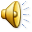 Спасибо за внимание.
конец
Источники
http://ru.wikipedia.orghttp://www.megabook.ruhttp://m-vosem.narod.ru/azbukahttp://newciv.relarn.ru